Інтэлектуальная 
віктарына
«СВАІМІ СЛОВАМІ»
Мова…
Родная мова
У марах, у песнях, у  снах.
Мае ў ёй кожнае слова
Свой колер і смак, і пах.
Зліваюцца гукі ў словы
І ў рэчышча роднай мовы, 
Як рэкі ў мора, цякуць.
І думкі мае плывуць
На хвалях і дзён, і начэй
Да сэрцаў людскіх і вачэй.
 				      Анатоль Грачанікаў
І тур

  Каманды падбіраюць да пэўнага слова сваё, каб атрымалася словазлучэнне ці аснова сказа.  
   Адказваюць па чарзе. 
   За кожны правільны адказ —10 балаў.
ІІ тур

   Удзельнікі тлумачаць сэнс «хітрых» беларускіх слоў — выбіраюць з  чатырох варыянтаў адзін правільны. 
    Адказваюць па чарзе.  
    За кожны правільны адказ —  10 балаў.
Жывіца — гэта…
смала
ежа
бялізна
сястра
Стромкі — гэта які?
высокі
руплівы
памяркоўны
гучны
Цыдулка — гэта…
запіска
цацка
скрынка
сукенка
Праснак — гэта…
прылада
блін
сонны чалавек
дзённік
Кемны — гэта які?
чарнявы
несур’ёзны
разумны
прыгожы
Камора. Што ў ёй можна рабіць?
вучыцца
гандляваць
захоўваць
лячыцца
Чупрына — гэта…
адзенне
валасы
тканіна
дрэва
Цырульня. Што ў ёй можна рабіць?
гандляваць
захоўваць
стрыгчыся
лячыцца
ІІІ тур 
   
   Каманды вызначаюць правільнае тлумачэнне фразеалагічных выразаў.             Адказваюць па чарзе. 
    За кожны правільны адказ — 10 балаў.
ІV тур

   Гулец выцягвае прадмет і апісвае яго па-беларуску, не называючы, каб партнёр здагадаўся. На тлумачэнне кожнага слова — 10−15 секунд.  Адказваюць па чарзе. 
   За кожны правільны адказ — 20 балаў.
V тур

    Каманды павінны суаднесці партрэт пісьменніка і яго імя.      Колькасць балаў залежыць ад колькасці правільных супадзенняў.
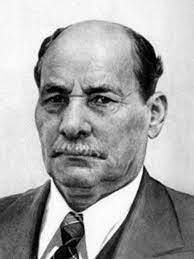 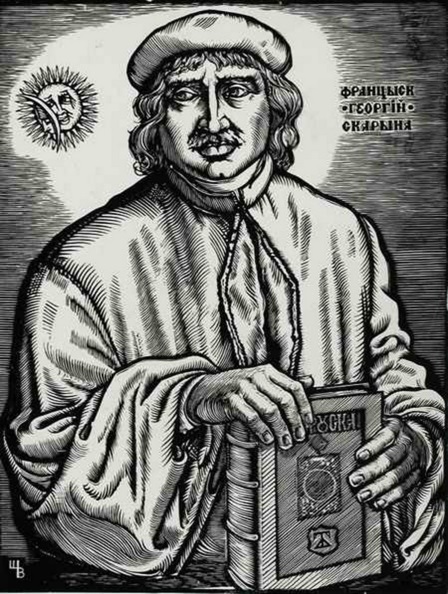 Янка Купала
Якуб Колас
Францыск Скарына
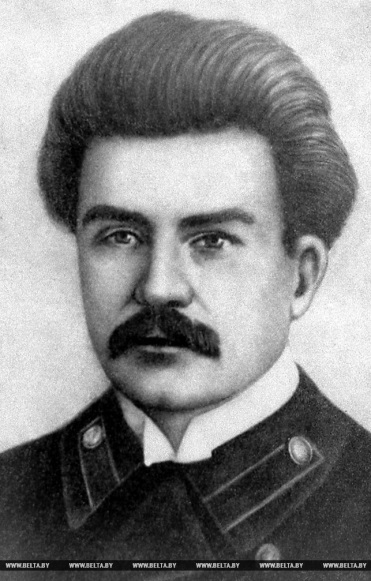 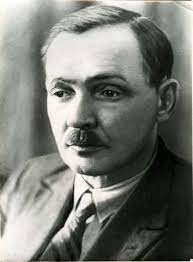 Максім Багдановіч
VІ тур
   
   Удзельнікі разгадваюць крыжаванку па пытаннях. Адказваюць па чарзе. 
   За кожны правільны адказ — 10 балаў.

   Невялікая заўвага:  дыграфы дж і дз пішуцца ў дзве клетачкі.
А   С    І    Н  А
Л  Е    С   А   В    І    К
У   Р    А   Д  Ж  А  Й
Ж  Н  І   В    Е   Н   Ь
М   А   Г    І   Л    Ё   Ў
Н   А   З   О   Ў   Н  І    К
Ш  Э   С   Ц    Ь
Н  Я    Д   З   Е   Л   Я
С   О   Р   А   М
В    Я   С  Н   А
Ц   А   Ц   К   І
М   А   Р   О   З
І
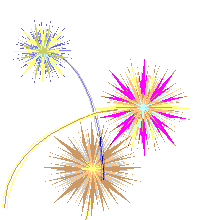 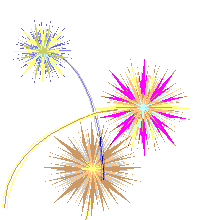 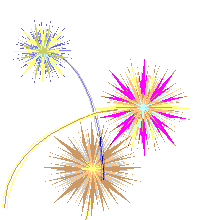 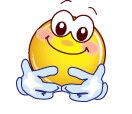 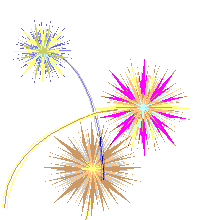 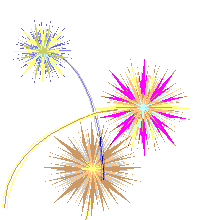 МАЛАЙЦЫ!!!